Trường Tiểu học Đống Đa
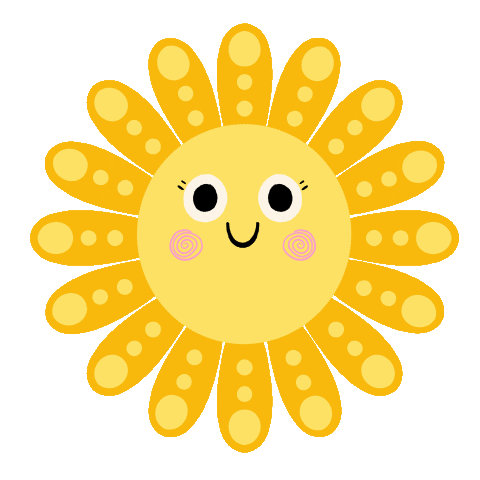 CHÀO MỪNG QUÝ THẦY CÔ 
 ĐẾN VỚI TIẾT TIẾNG VIỆT
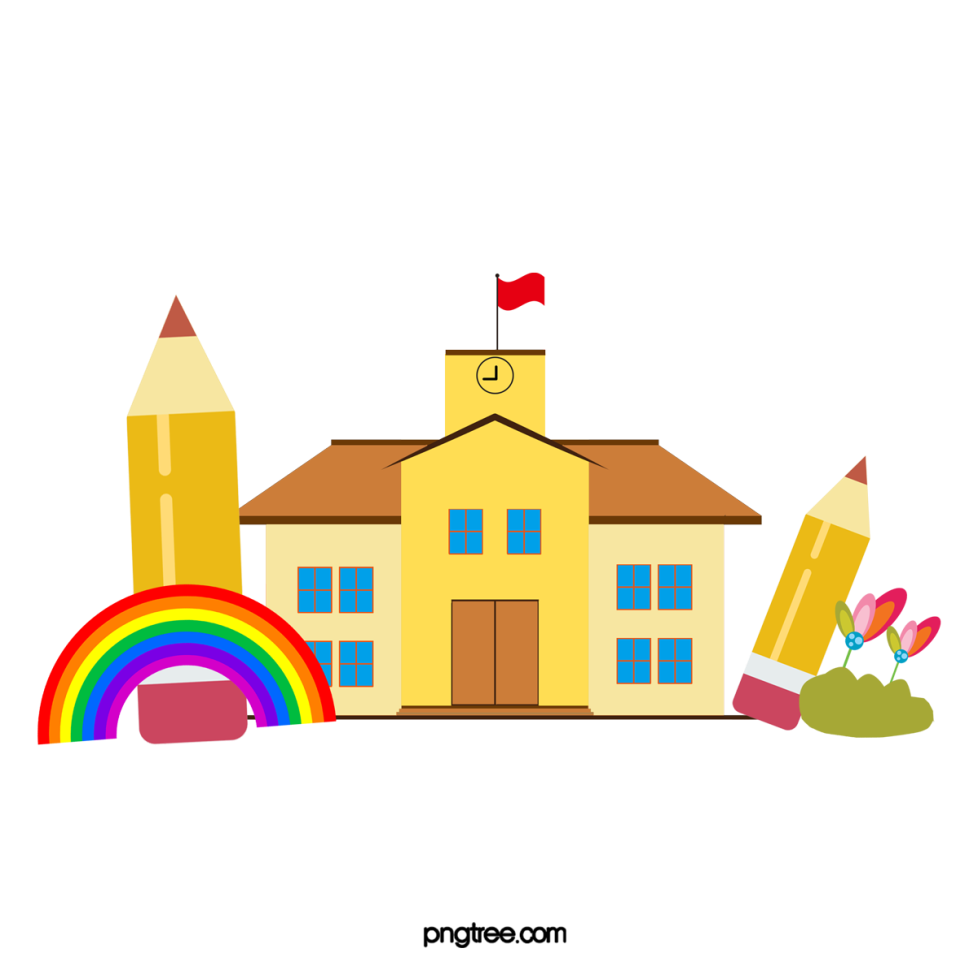 Giáo viên: Trần Thị Thanh Xuân
Lớp           :1E
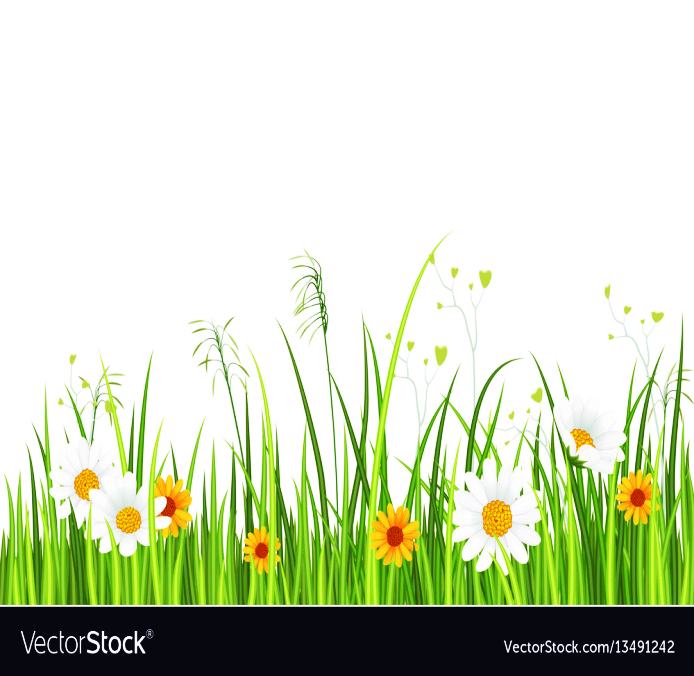 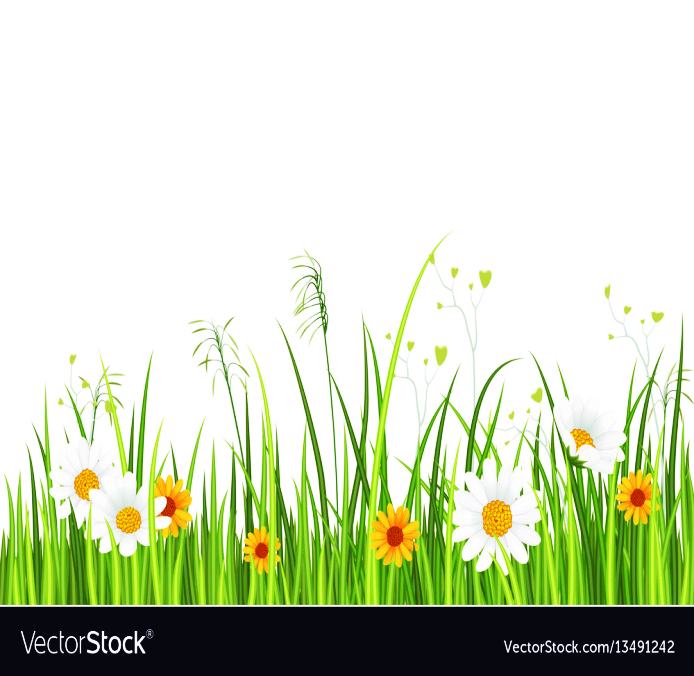 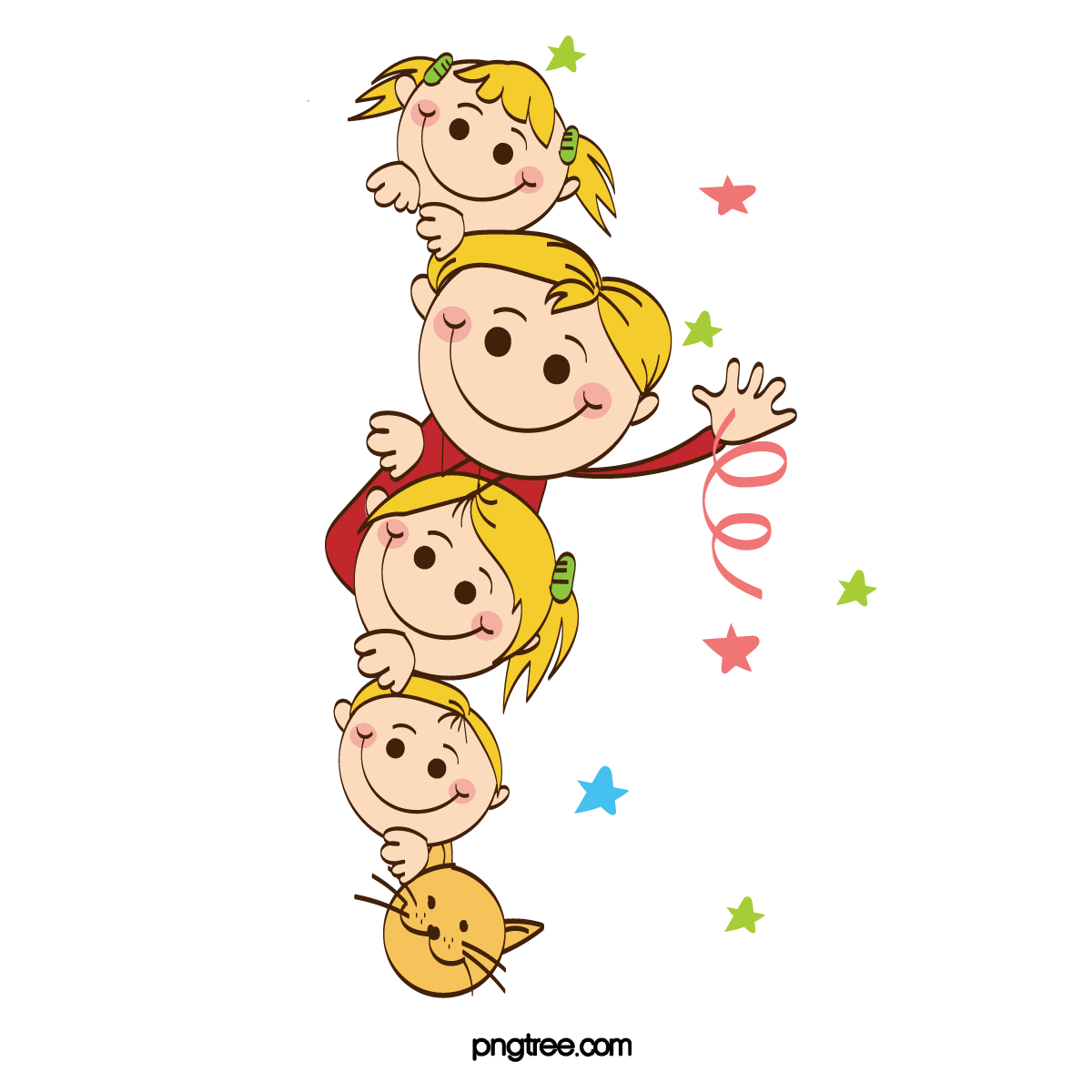 KHỞI ĐỘNG
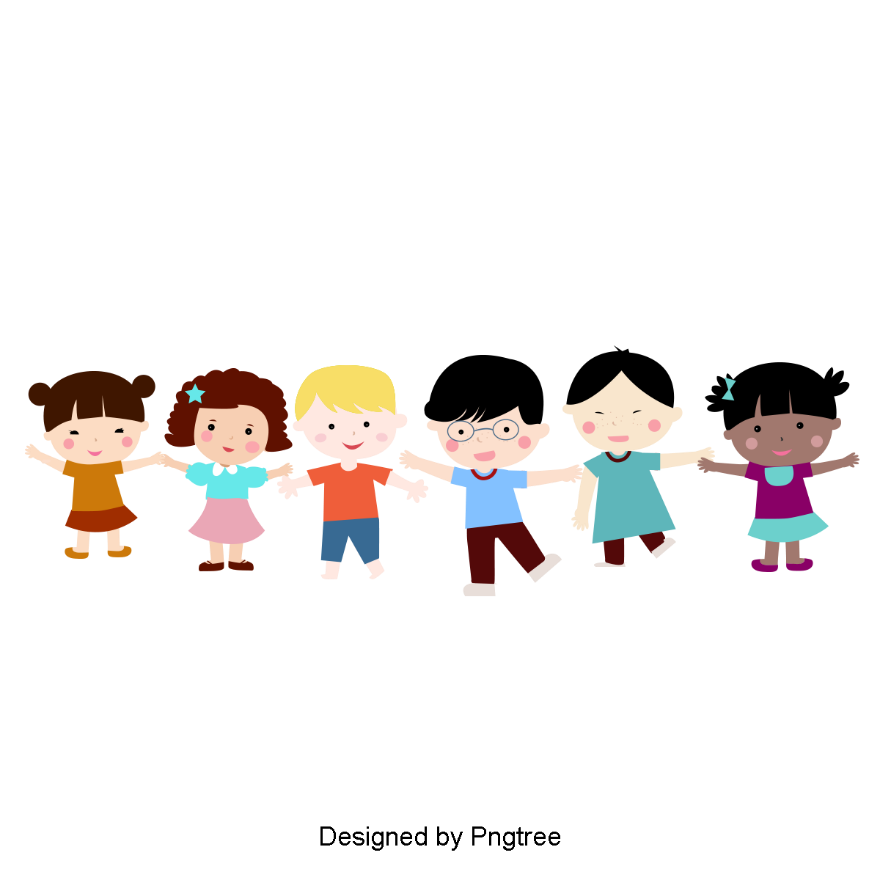 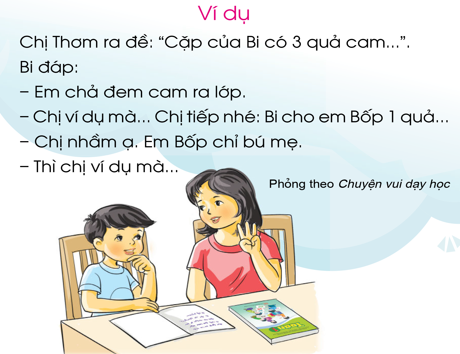 Thứ Sáu ngày 08 tháng 11 năm 2024
Tiếng Việt:
Bài 51:  Ôn tập
1. Dỡ hàng ở mỗi toa vào một thùng hàng thích hợp
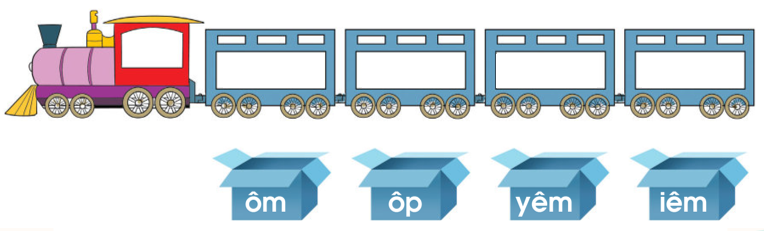 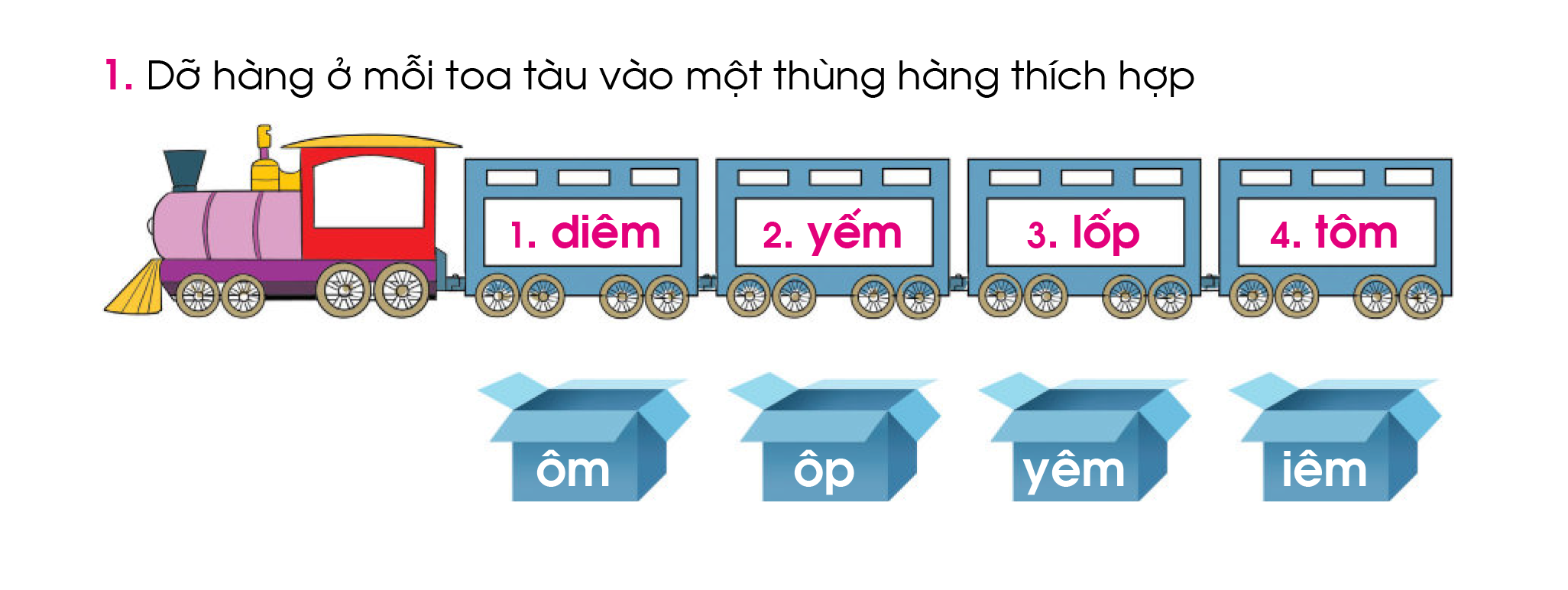 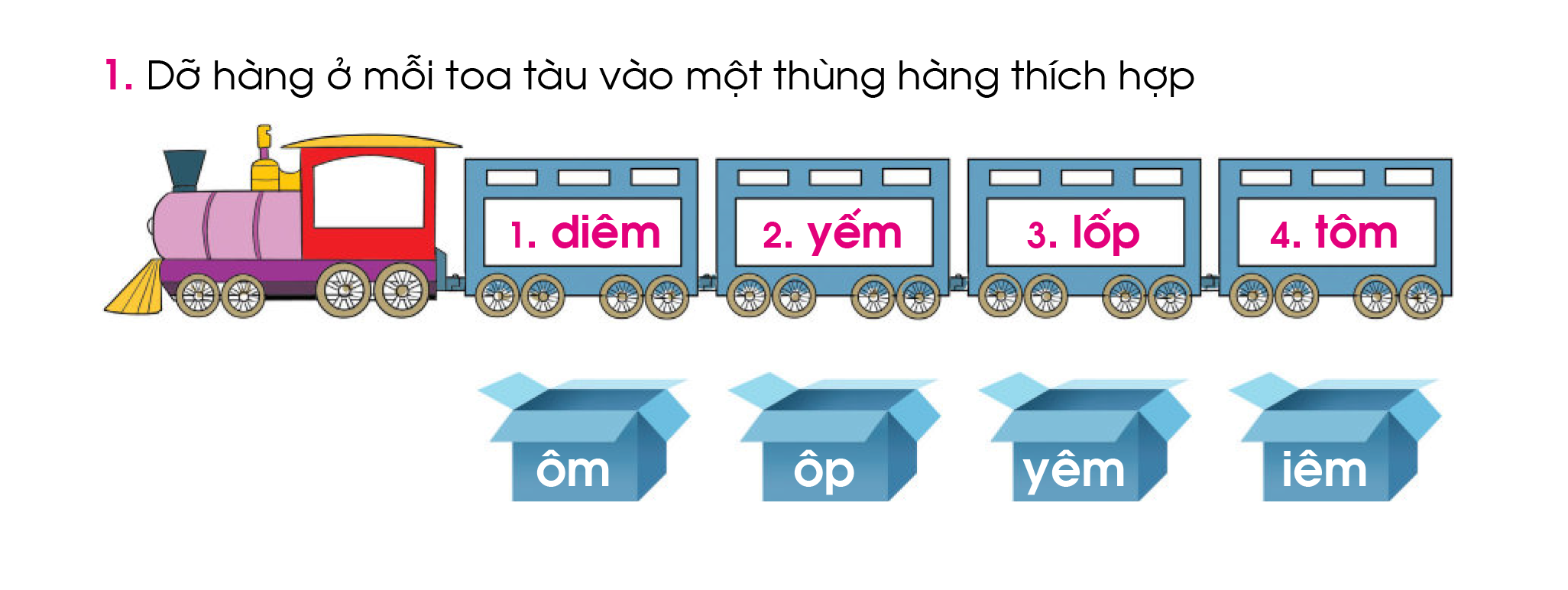 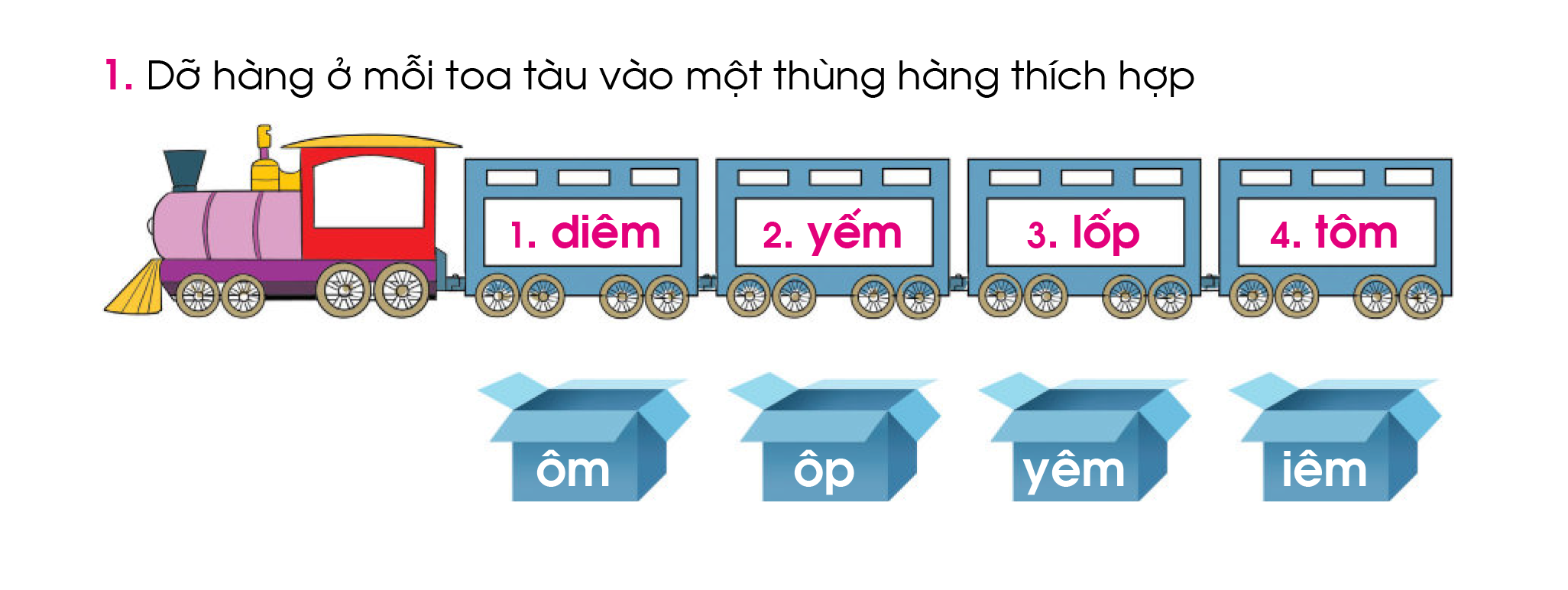 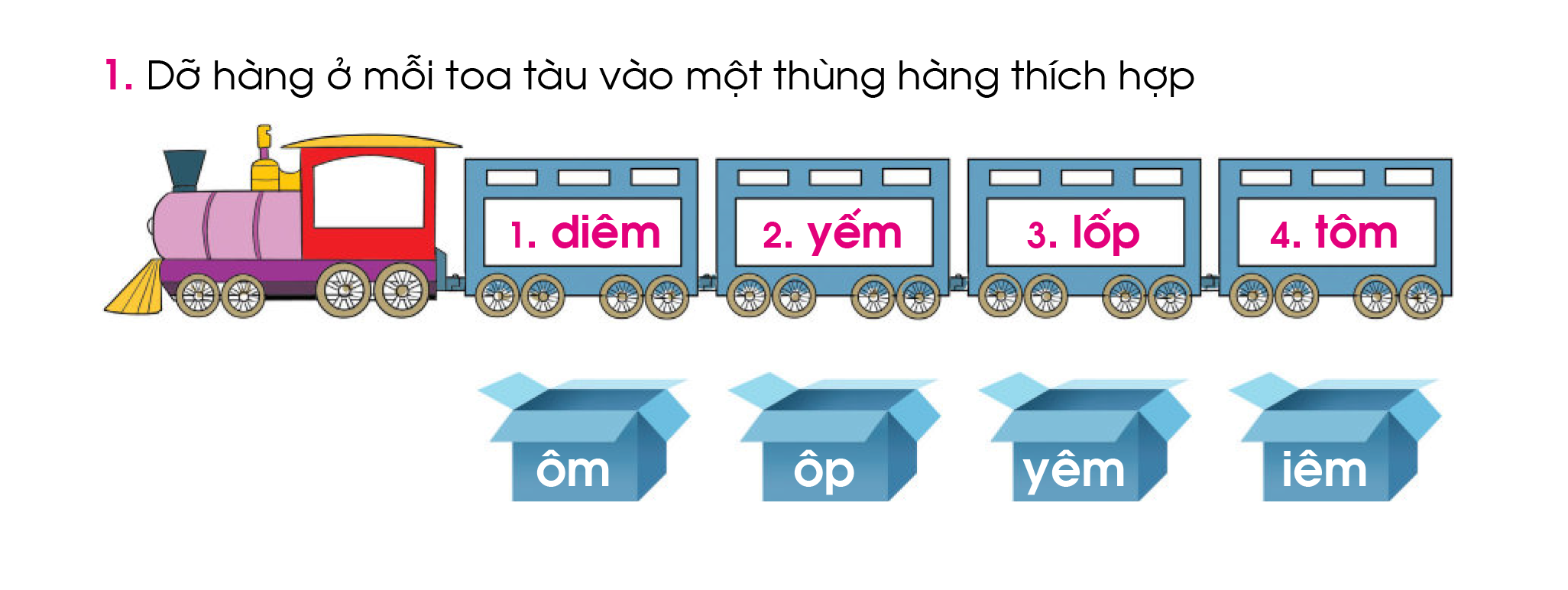 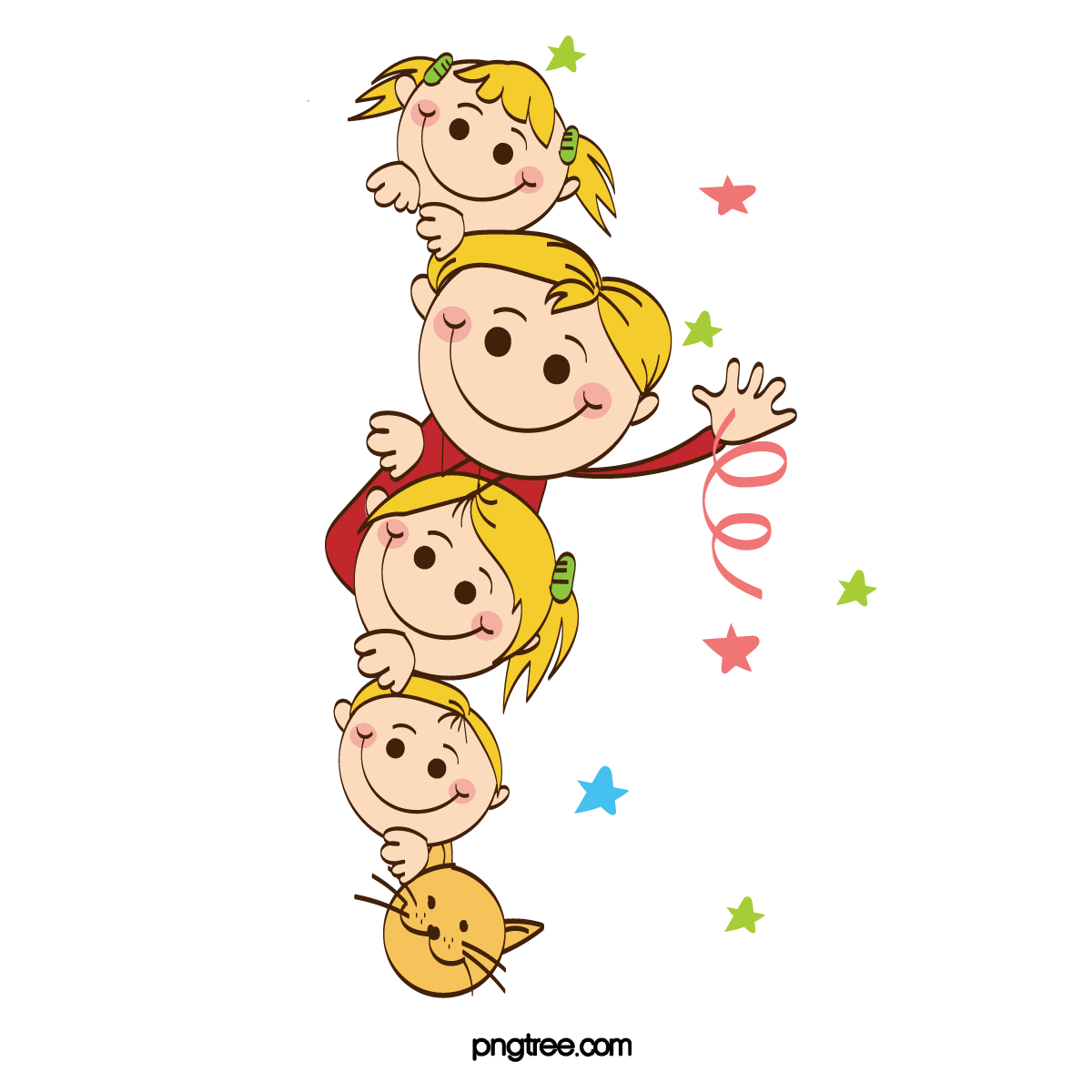 TẬP ĐỌC
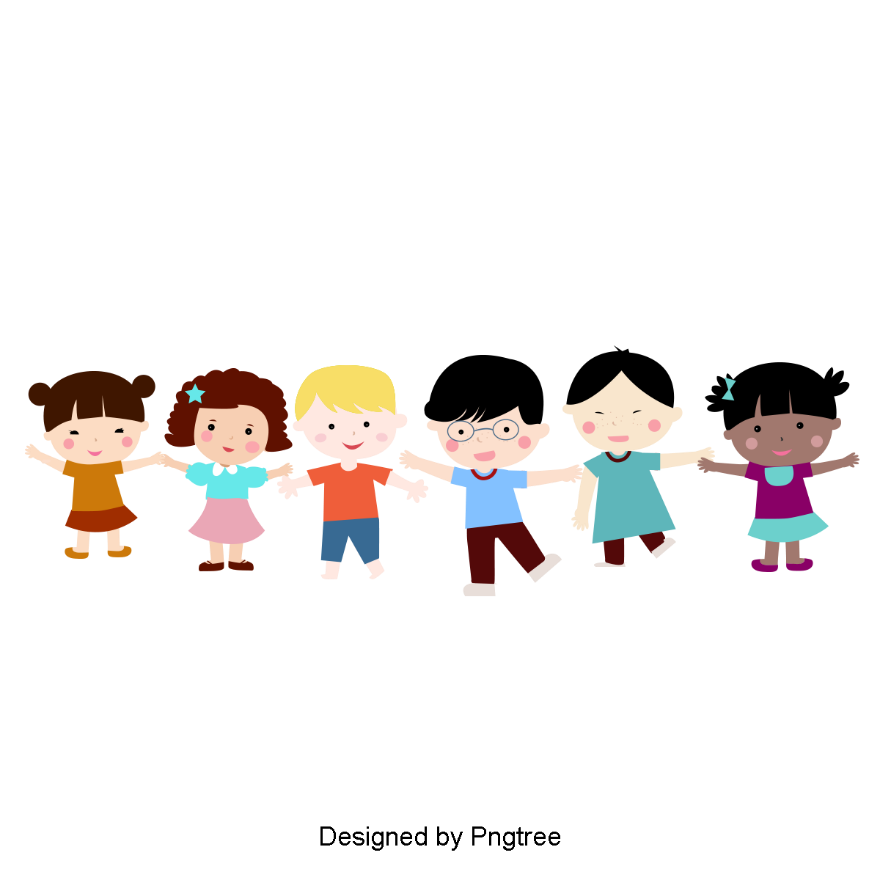 Thứ Sáu ngày 08 tháng 11 năm 2024
Tiếng Việt
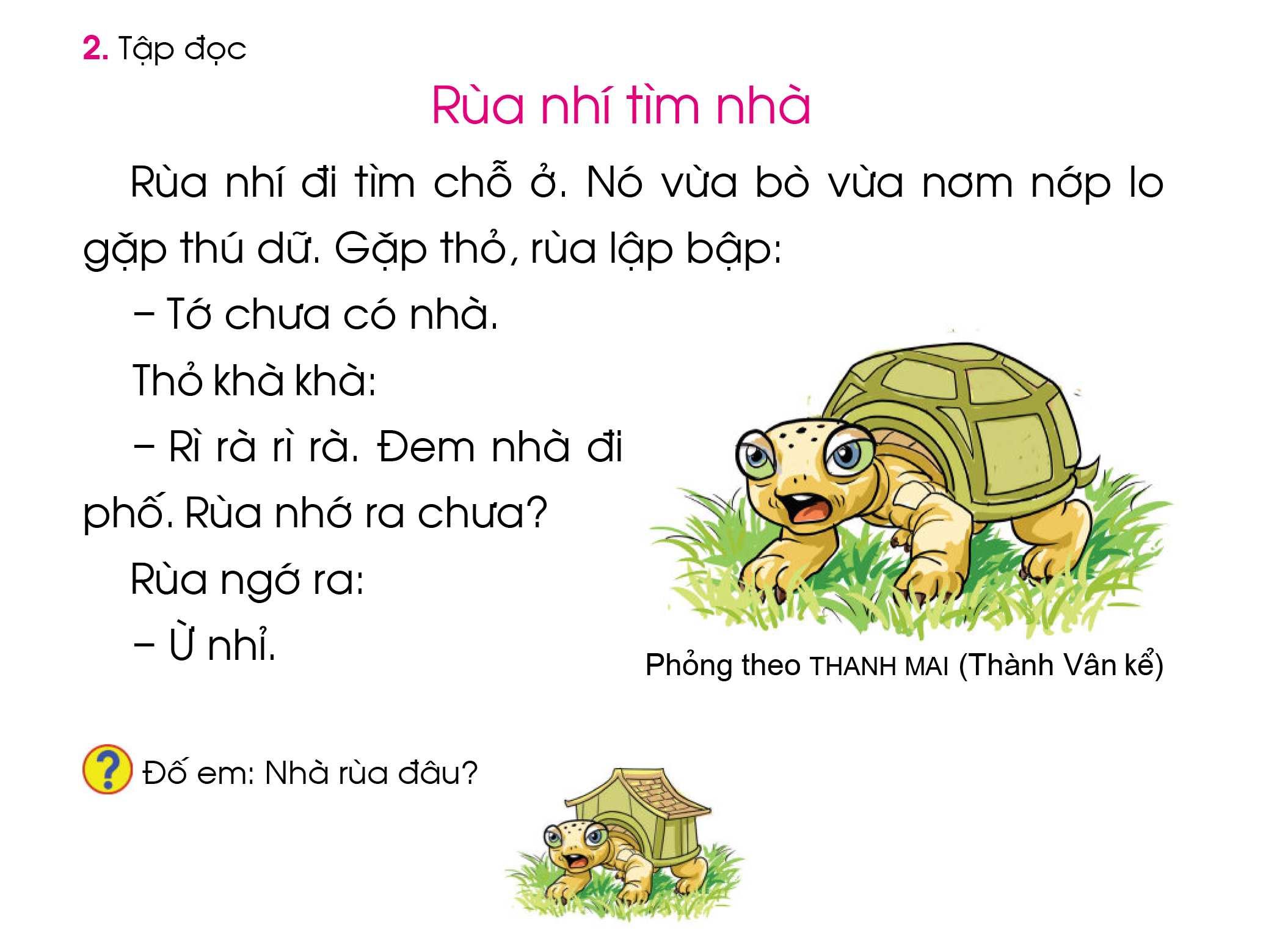 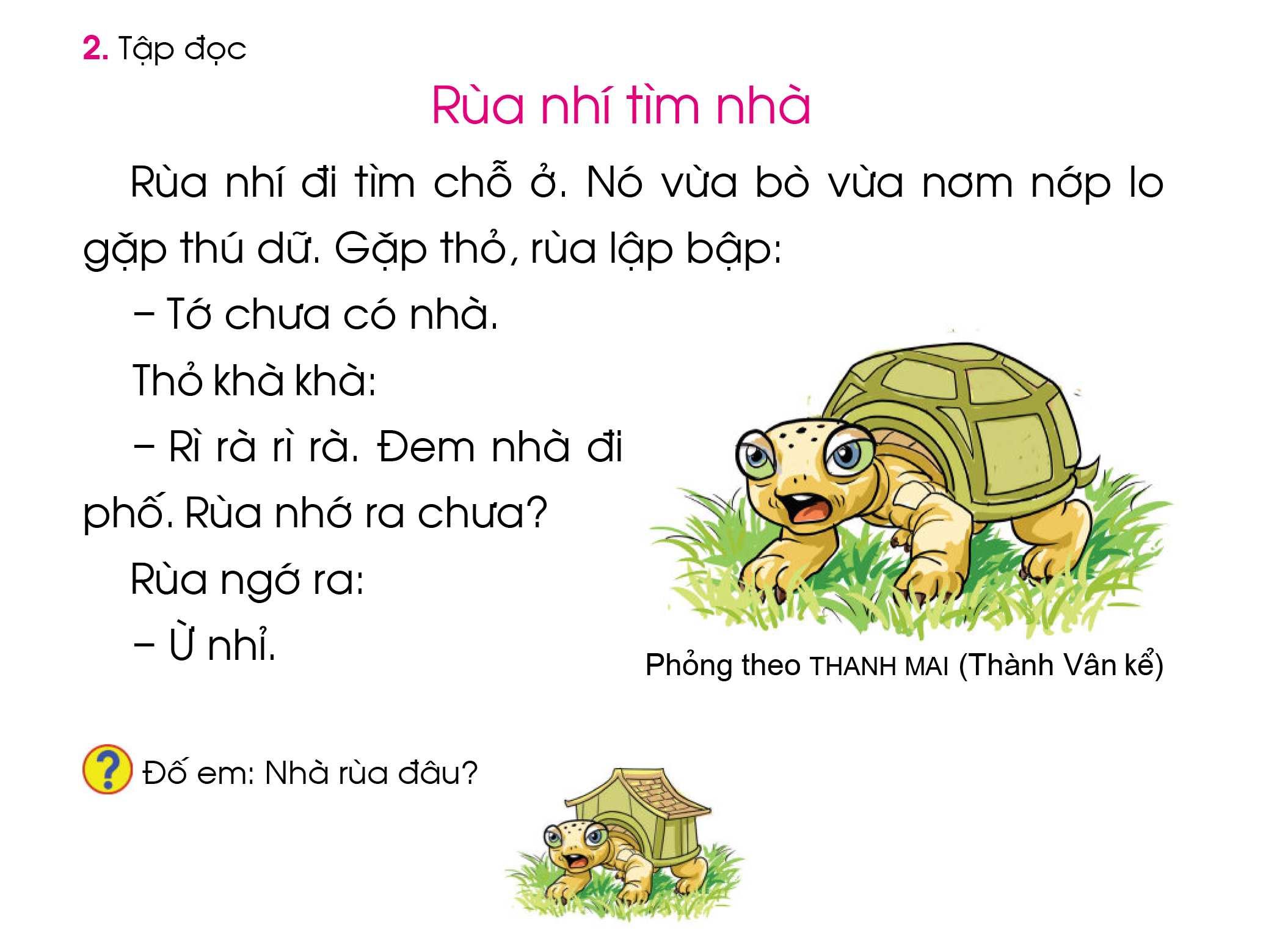 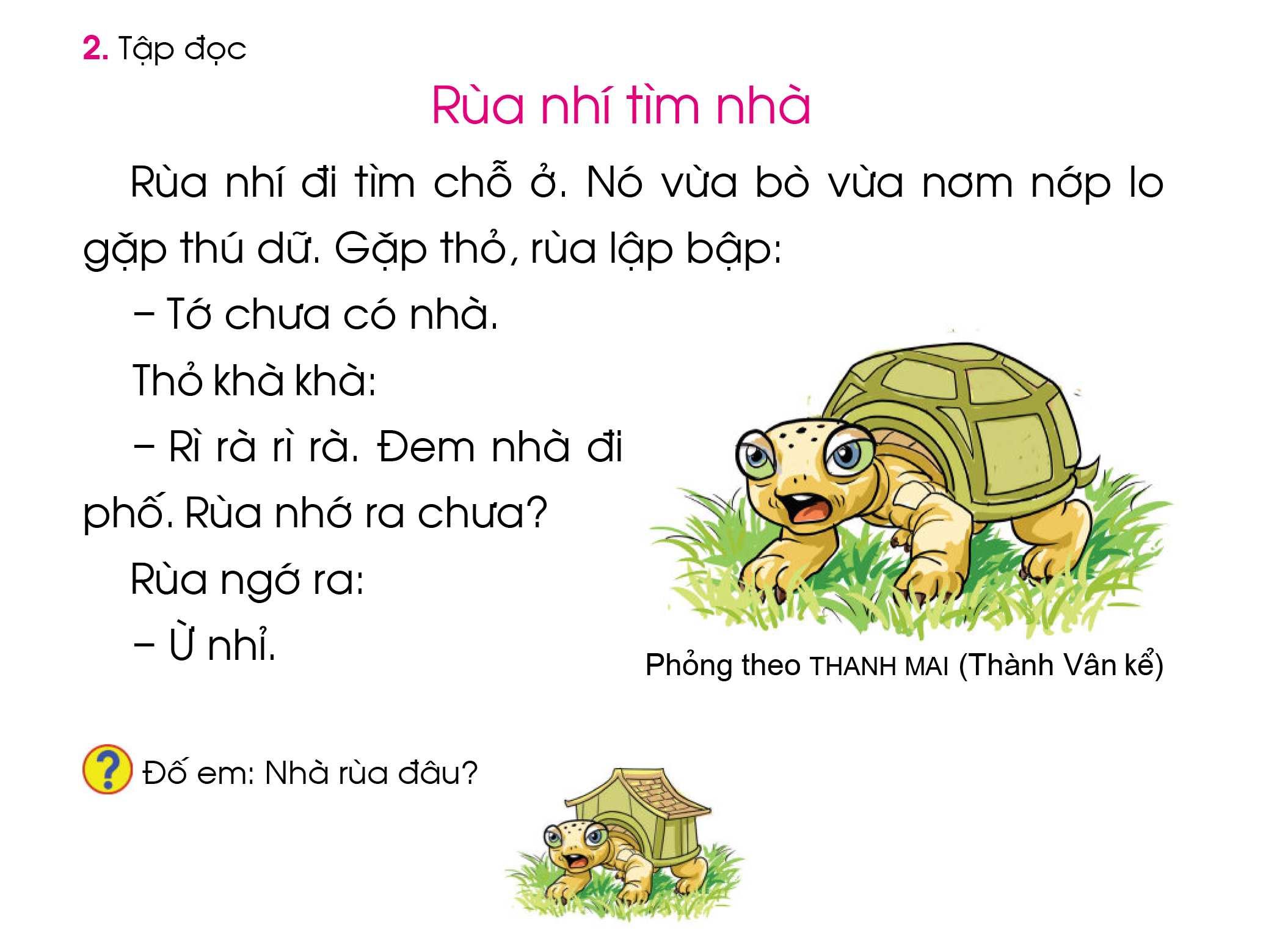 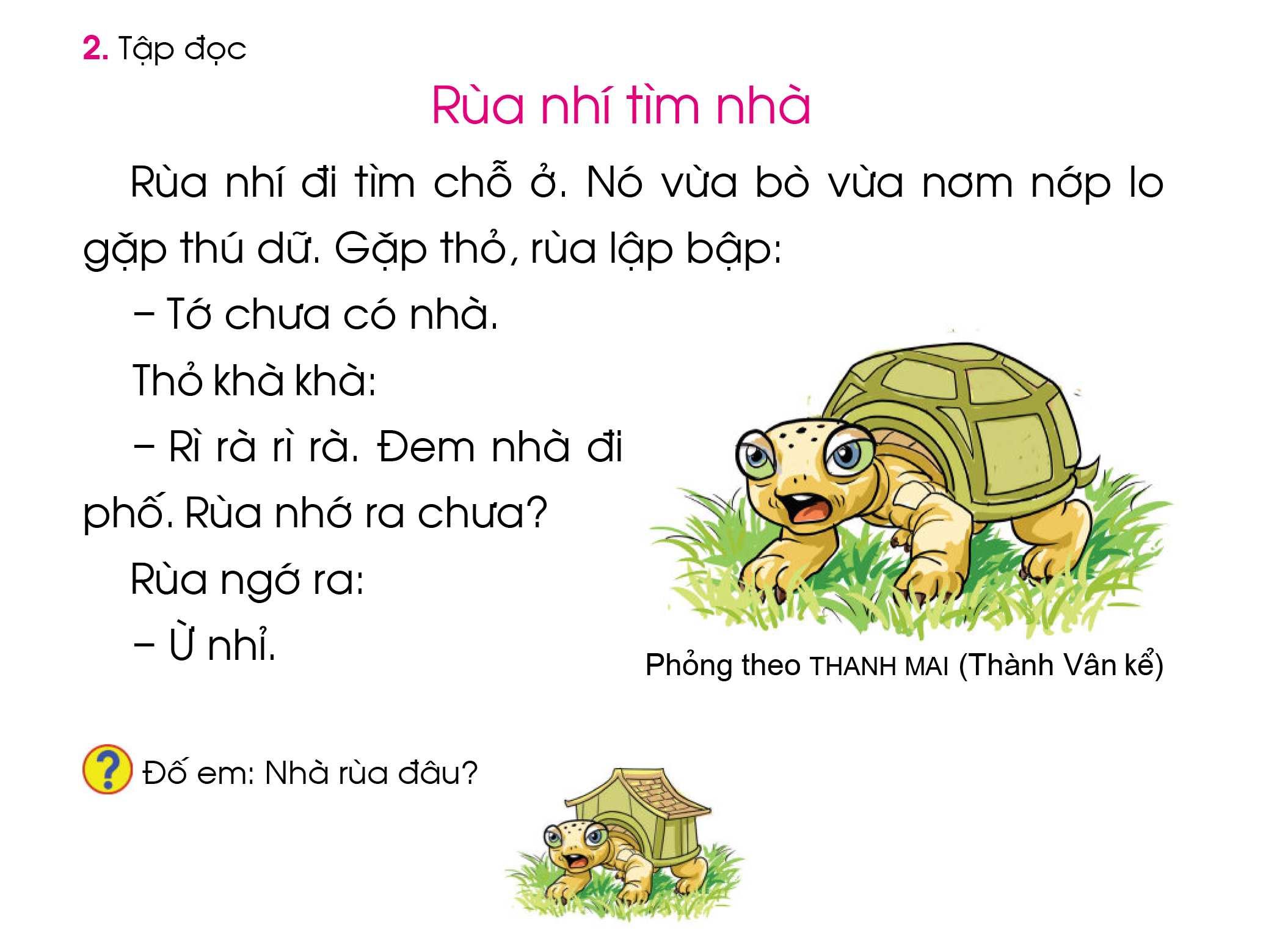 2
1
3
4
5
7
6
8
9
10
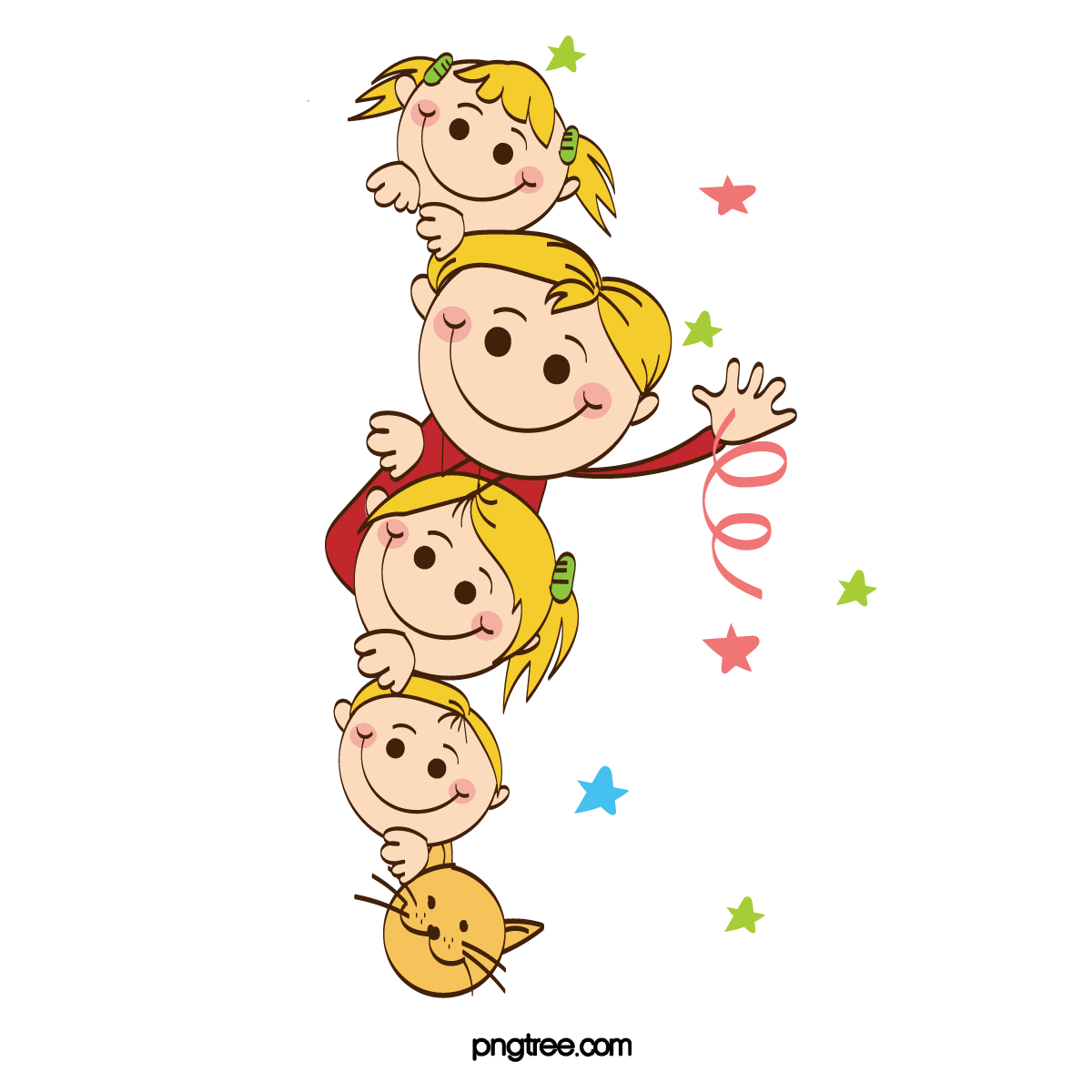 Thư giãn
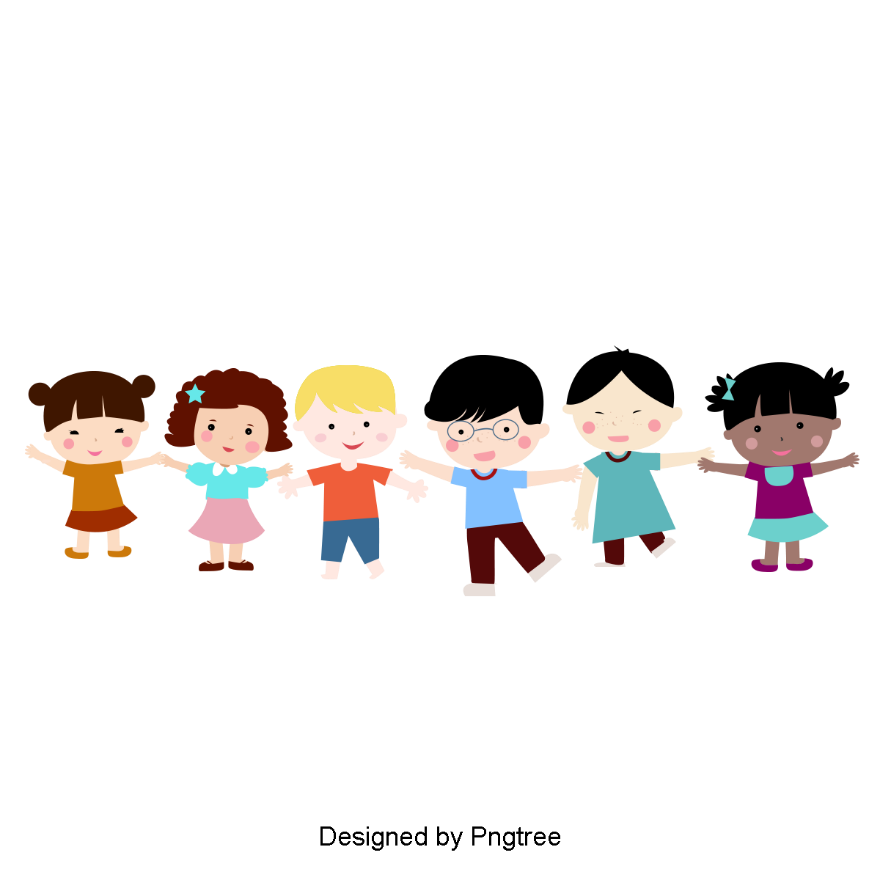 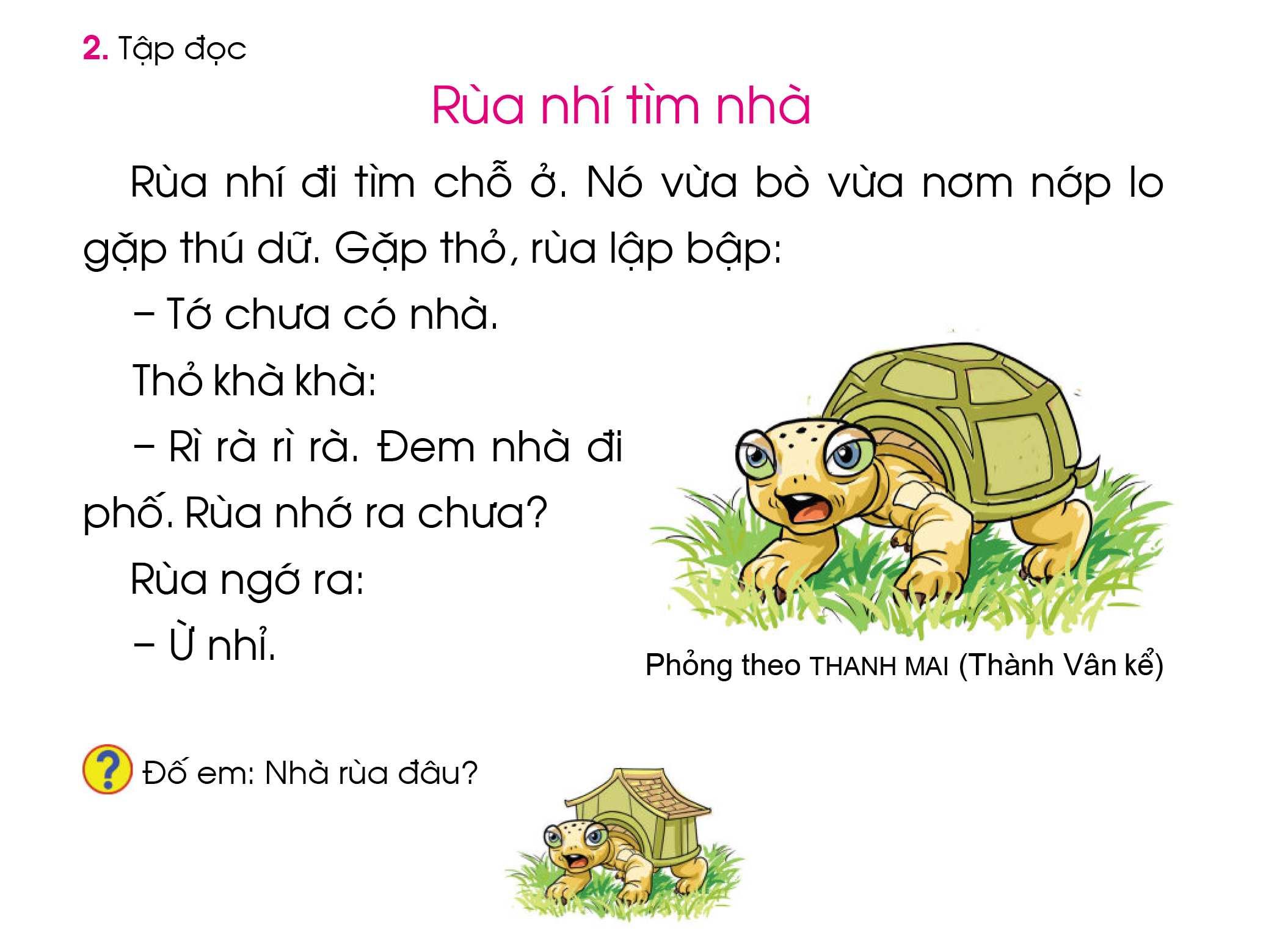 1
2
Thứ Sáu ngày 08 tháng 11 năm 2024
Tiếng Việt
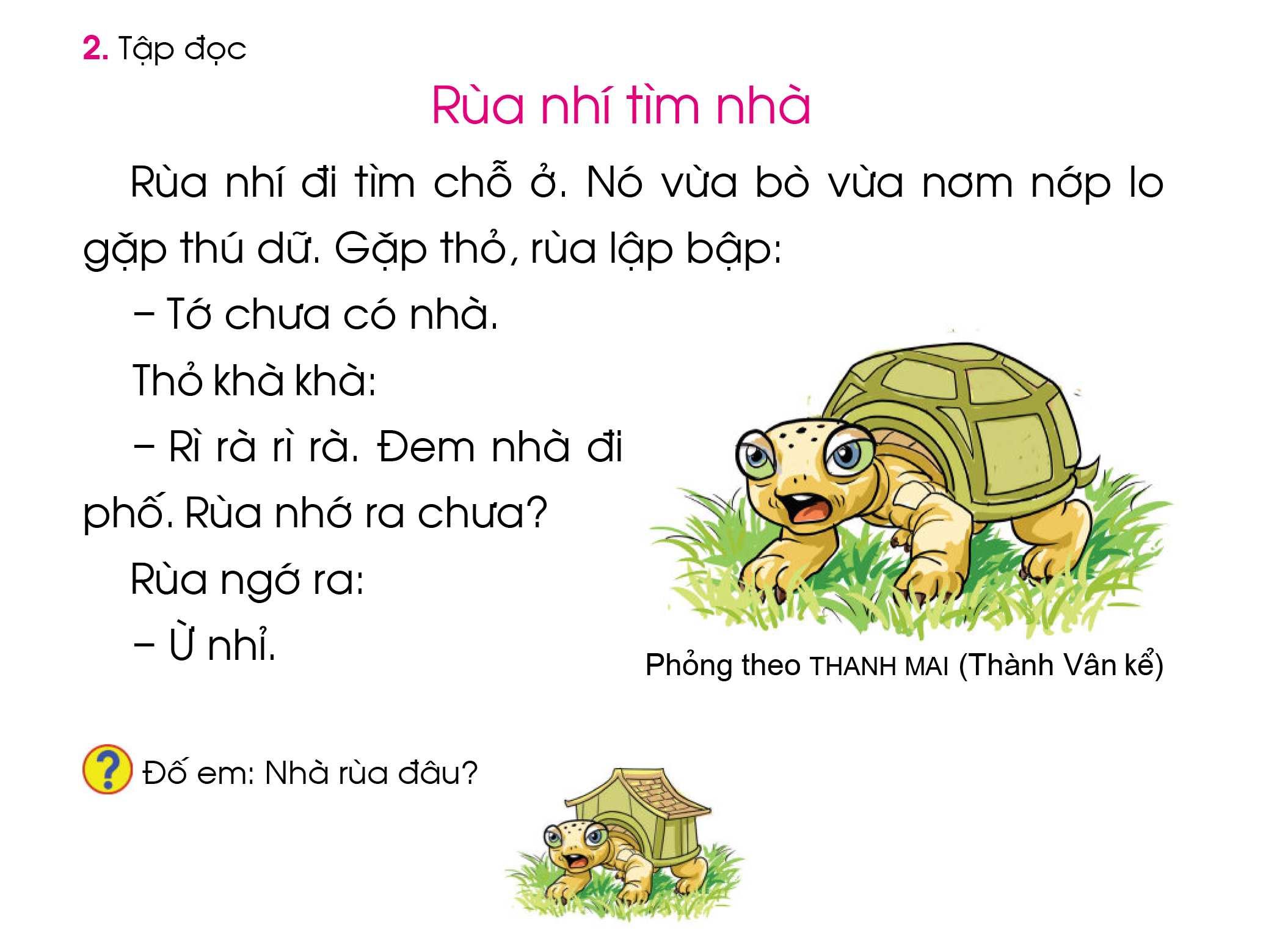 Thứ Sáu ngày 08 tháng 11 năm 2024
Tiếng Việt:
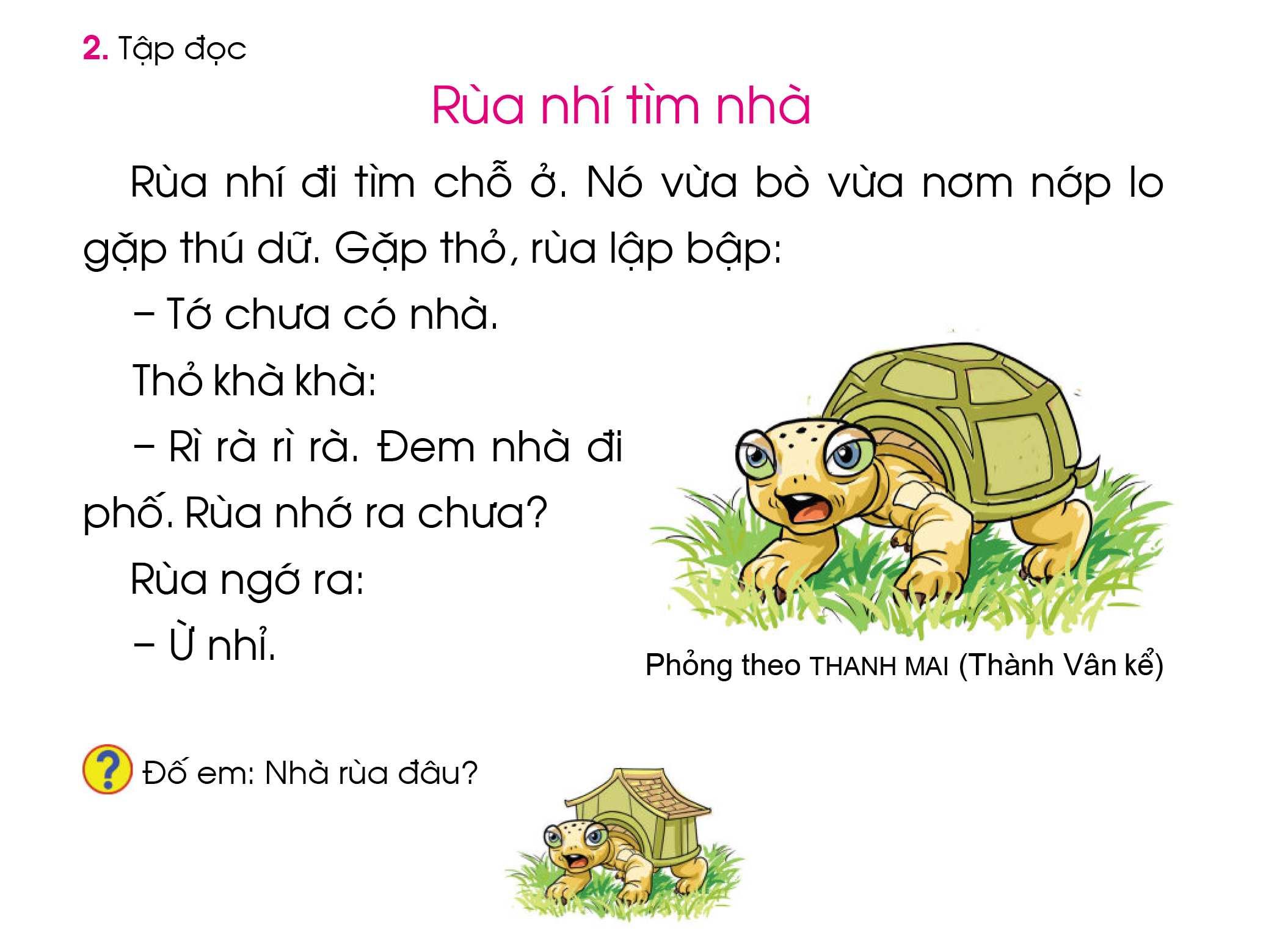 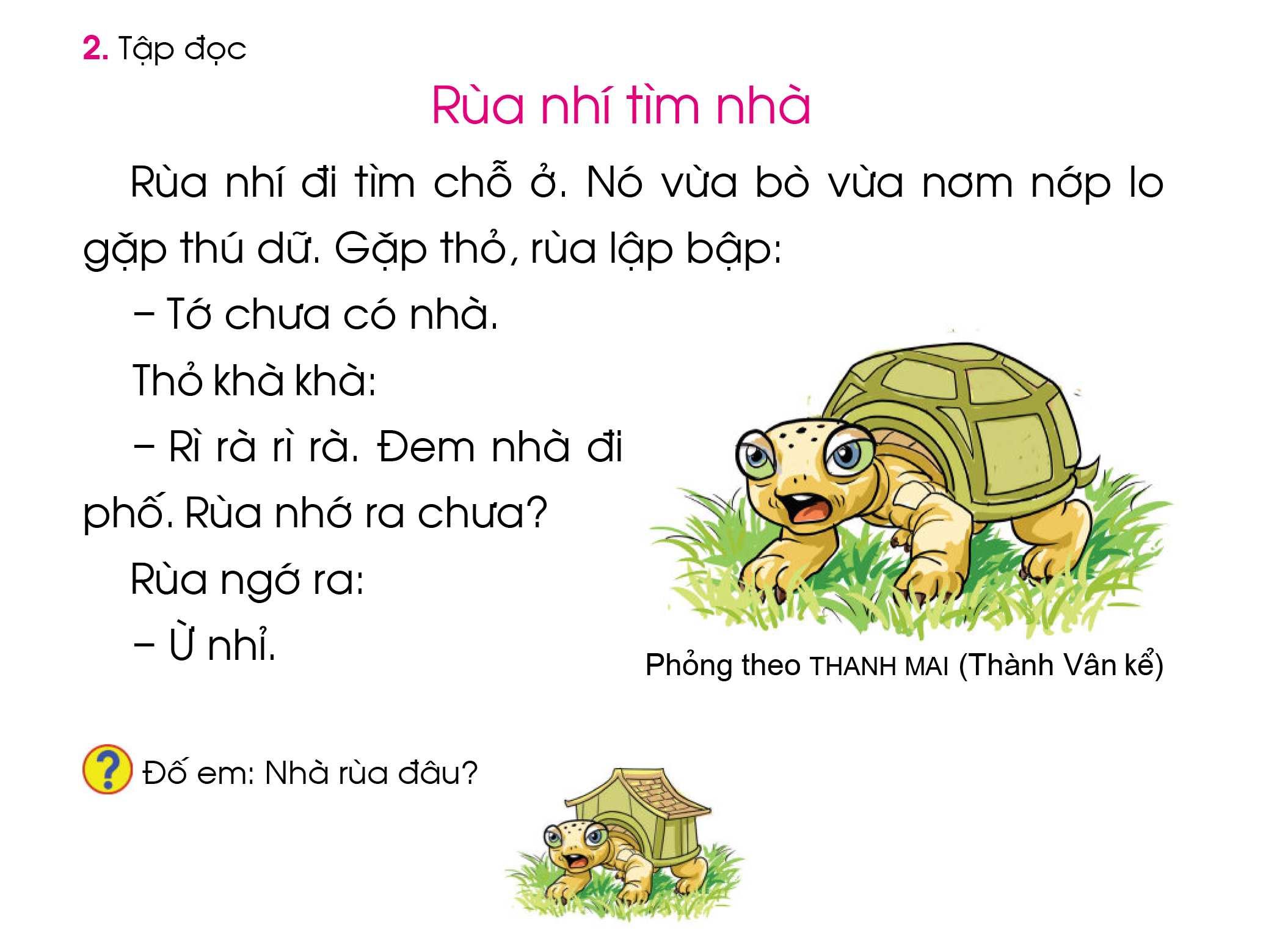 Thứ Sáu ngày 08 tháng 11 năm 2024
Tiếng Việt:
Bài 51:  Ôn tập
3. Nghe – viết
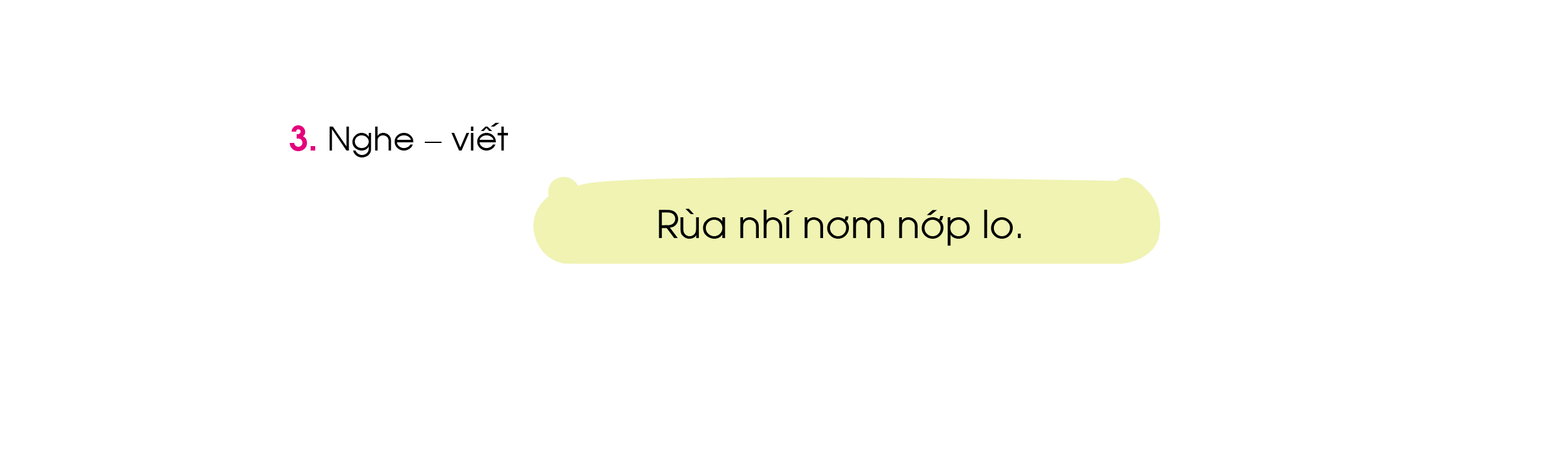 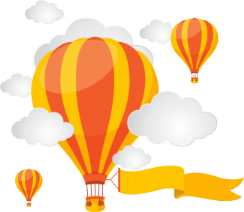 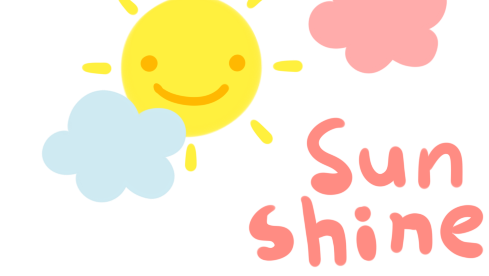 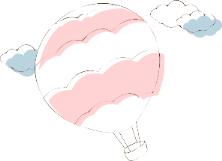 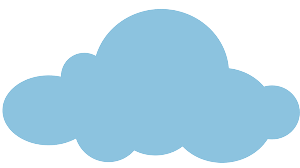 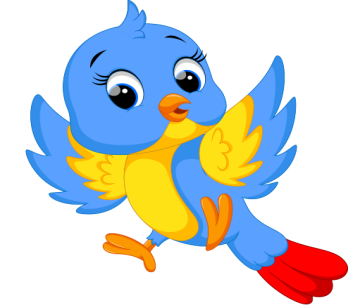 Tạm biệt và hẹn gặp lại!
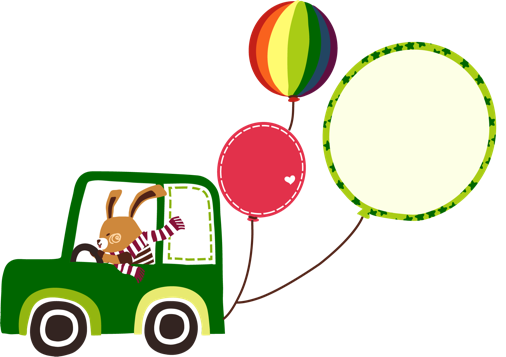 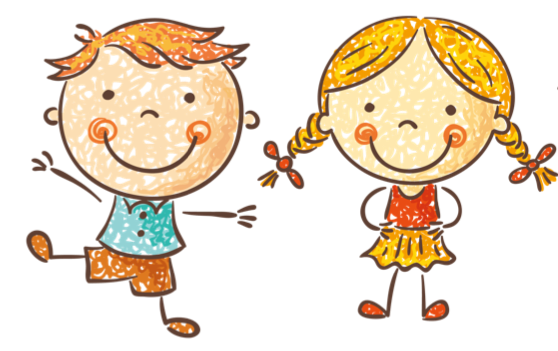 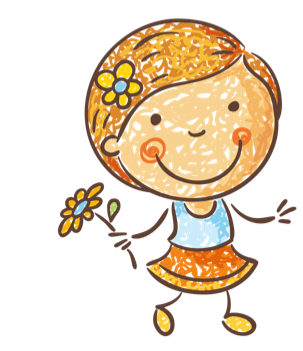 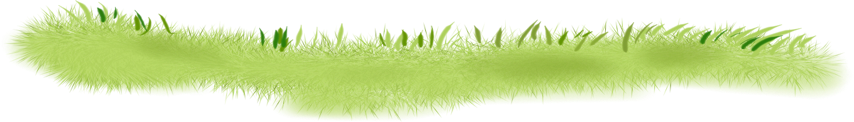